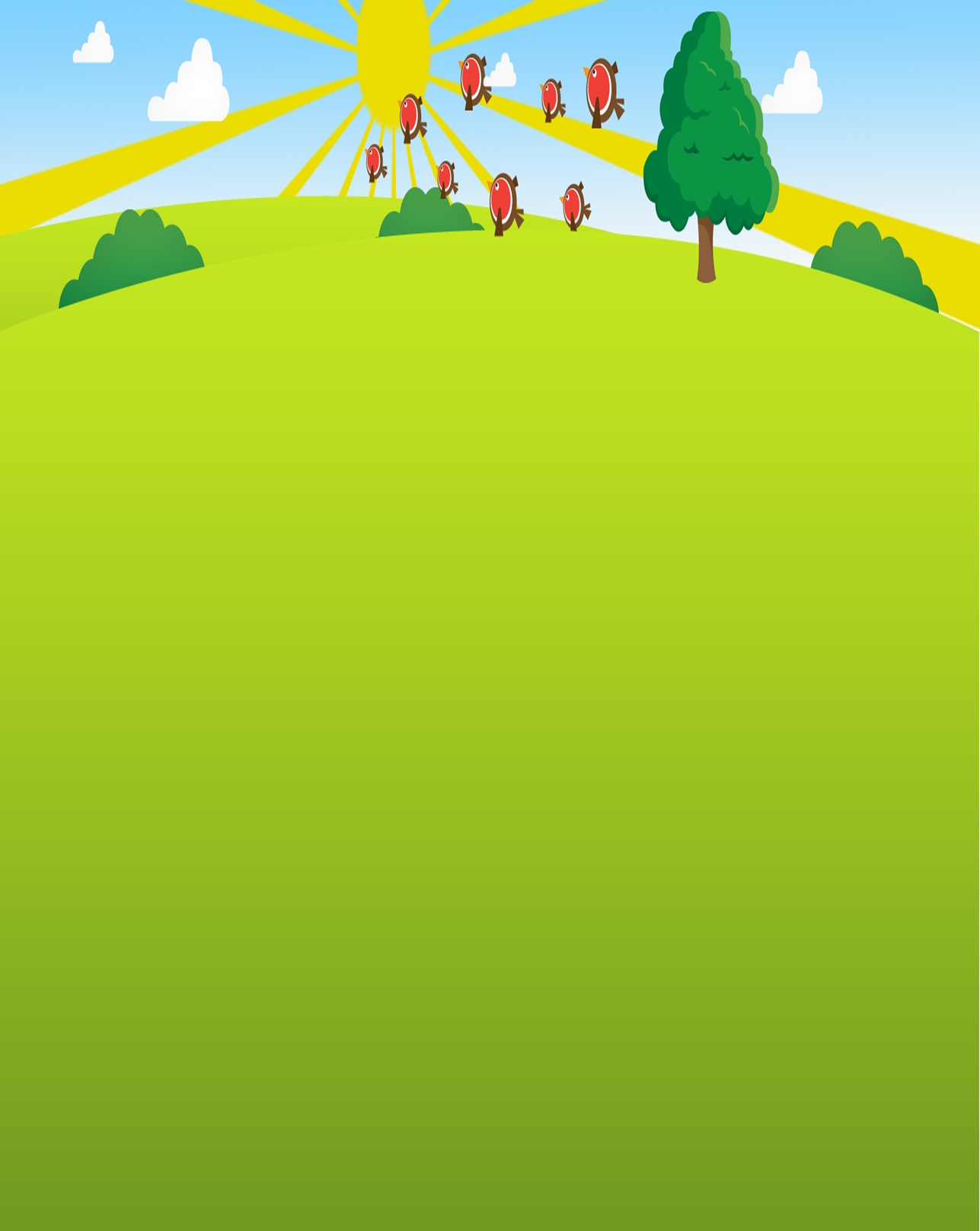 Our guiding principle is to deliver a rich, balanced and broad curriculum which educates our children in the knowledge, skills and understanding that they need in order to lead fulfilling lives and indeed ‘Prepare to Fly’ as members of the local, national and global community.
We aim to develop the children’s Spiritual, Moral, Social and Cultural development.
Promoting Fundamental British Values
We promote the values of : Democracy, Rule of Law, Individual Liberty and Mutual Respect and Tolerance.
Critical Skills
We provide a culturally rich curriculum that develops the skills of communication, possibilities and  initiative, and a love of the Arts.
Core Values

Our school  PSHE curriculum is underpinned by our core values
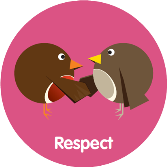 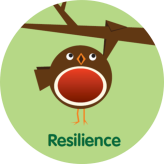 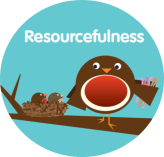 The principles of the Unique Child, Positive Relationships, Enabling Environments and that children learn in different ways underpin the Early Years curriculum.
Prime Areas of learning
Specific Areas of learning
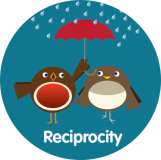 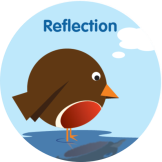 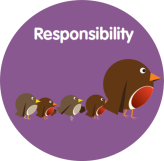 Physical Development
Literacy
Mathematics
Understanding of the World
Expressive Arts and Design
Personal. Social and Emotional Development
National Curriculum
English
Science
Art and Design
Maths
History
Geography
Computing
Music
Physical Education
Design and Technology
Religious Education
Communication and Language
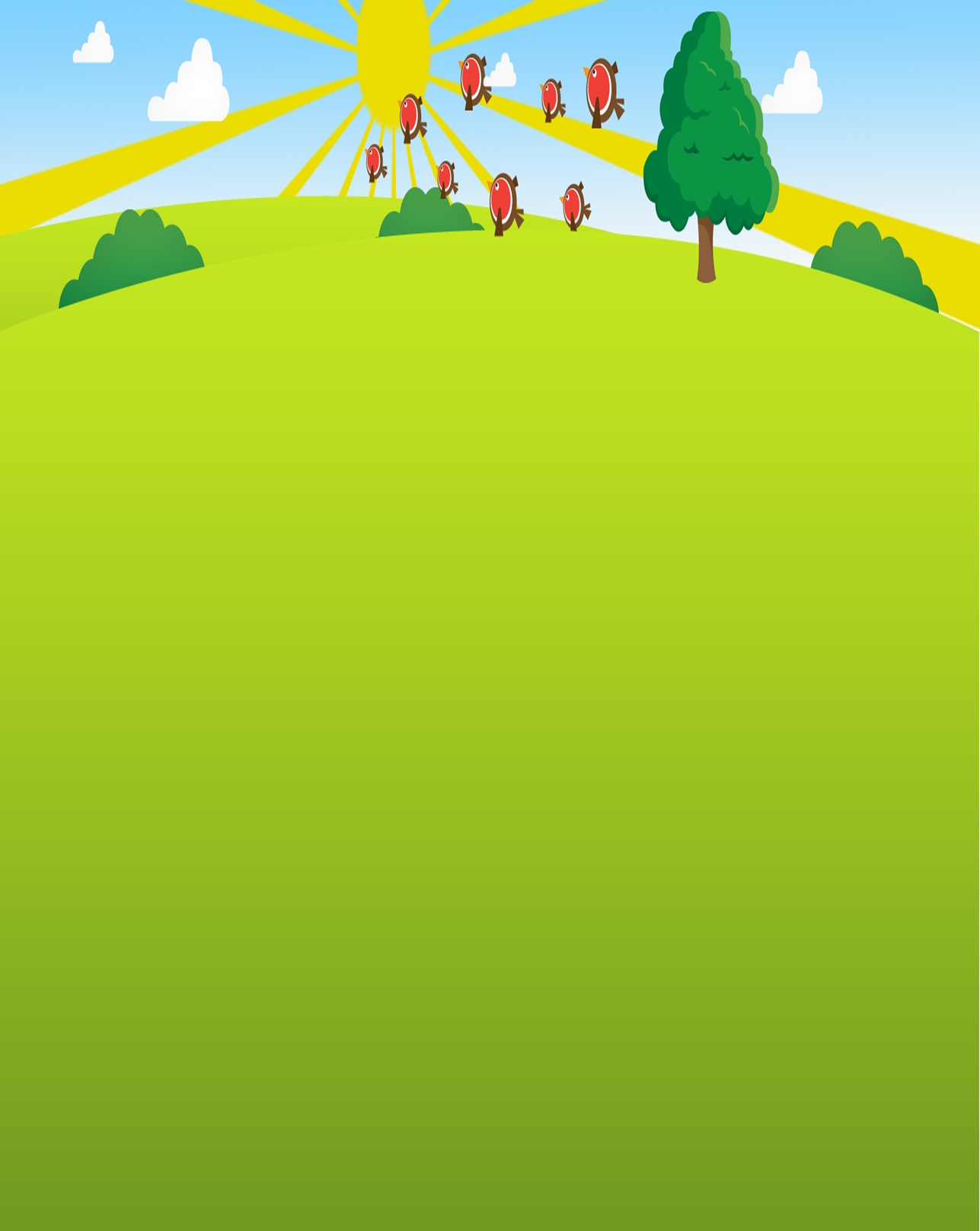 Our guiding principle is to deliver a rich, balanced and broad curriculum which educates our children in the knowledge, skills and understanding that they need in order to lead fulfilling lives and indeed ‘Prepare to Fly’ as members of the local, national and global community.
The principles of the Unique Child, Positive Relationships, Enabling Environments and that children learn in different ways underpin the Early Years curriculum.
Core Values

Our school  PSHE curriculum is underpinned by our core values
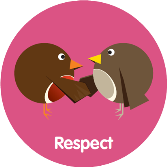 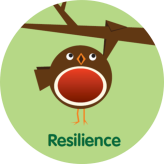 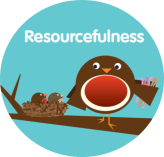 Prime Areas of learning
Specific Areas of learning
Communication and Language
Physical Development
Literacy
Mathematics
Understanding of the World
Expressive Arts and Design
Personal. Social and Emotional Development
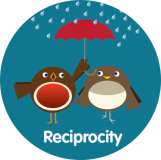 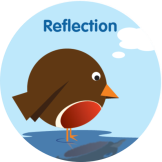 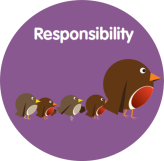 National Curriculum (Year 1 to Year 6)
English
Science
Art and Design
Maths
History
Geography
Computing
Music
Physical Education
Design and Technology
Religious Education
We aim to develop the children’s Spiritual, Moral, Social and Cultural development.
Promoting Fundamental British Values
We promote the values of : Democracy, Rule of Law, Individual Liberty and Mutual Respect and Tolerance.
Critical Skills
We provide a culturally rich curriculum that develops the skills of communication, possibilities and  initiative, and a love of the Arts.